Who Should Read
Chief Research Officers and Their Communications Staff
Departmental and Central Communications Staff
Research Faculty
Research Fact Sheet Template
A Guide for Creating a Compelling One-Pager to Communicate the Value of Research
Four Ways to Use This Tool
Develop one-page fact sheets that concisely communicate the value and impact of university research on the local community
Provide colleagues with an easy-to-distribute resource to leverage when speaking about the importance of university research to key stakeholders
Create standardized communications material to ensure consistent branding across staff
Compile a content library on university research to use for future communications initiatives
University Research Forum
Template Overview
Research Fact Sheets
Given changing funding patterns, institutions need to better articulate the value of university research to a broad group of stakeholders. This includes boards, legislators, and the general public. These stakeholders often do not have the time or interest to sift through long research articles or reports, and they often do not understand research jargon. These audiences care about the practical impact that university research has on local communities.

To better engage these stakeholders, institutions should provide them with materials that are clear, concise, and engaging. Furthermore, this content should demonstrate the impact of research in a way that is understandable, relevant, and valuable to these audiences.

How to Use This Template

Research communications staff can use this Research Fact Sheet Template and accompanying worksheet to identify a research area to profile, gather the necessary data and information, and create a customizable, one-page fact sheet that articulates a community problem and shows the impact of university research on the solution. 

This template is based on Louisiana State University’s Fact Sheets, which can be found on LSU’s Research Works website (www.lsu.edu/researchworks/factsheets.php). 

After creating fact sheets, research communicators should distribute them to the appropriate stakeholders, post them on their research website for easy download, and share them via other communication channels, such as social media. 

Tool 1: Planning Worksheet

Before completing the Research Fact Sheet Template, you need to complete some pre-planning. This preliminary worksheet guides you through a series of questions that will help you conceptualize and frame the community problem, identify the desired audience(s), pinpoint relevant research that addresses the problem, and articulate the impact of that research in a meaningful way. After completing the worksheet, you will have acquired all of the data and information you need to fill in the template. 
Tool 2: Fact Sheet Template

After completing the planning worksheet, you can start incorporating the relevant statistics and content into the template. Notably, this template is simply intended as a starting point for developing a one-page resource– you can and should customize as you see fit. We provide some recommendations and strategies for doing so on pages 6 and 7.
Source: EAB interviews and analysis; Louisiana State University, available at www.lsu.edu/researchworks/factsheets.php.
Tool 1
Planning Worksheet
Use the worksheet below to conceptualize the community problem that the fact sheet will address, identify the goals and audiences for the fact sheet, and pinpoint the relevant institutional research and its impact on the problem.
Source: EAB interviews and analysis.
Planning Worksheet (Cont.)
Source: EAB interviews and analysis.
Planning Worksheet (Cont.)
Taking the next step.
After choosing and defining a community-specific problem in meaningful terms, developing goals and identifying an audience, and gathering information and data about institutional research and its impact on the problem, it is time to start incorporating this information into the fact sheet template.
Source: EAB interviews and analysis.
Tool 2
Fact Sheet Template
Guidelines and Strategies for Customization
On the following page, you will find the Research Fact Sheet Template. The template has twelve numbered components. These are intended to serve simply as ideas and a starting point – the content and organization of the fact sheet can and should be customized to fit each institution, fact sheet topic, and audience.
Twelve Suggested Fact Sheet Components
Institutional logo
TitleExamples: “[University Name] Research Solves High School Dropout Rates,” “[University Name] Research Drives Change in Education”
Statement illustrating the problem in community-specific termsExample: “High school graduation rates in Chesterfield are the lowest in the state”
Graphical description of the problemExample: Line graph showing high school graduation rates in Chesterfield versus the state average 
Key statistics illustrating the problemExample: “Three Chesterfield High School students drop out every single week”
Statement showing how institutional research seeks to address the problemExample: “EAB University helps educators reduce high school drop-out”
Subtitle and examples of researchExample: “Researchers in the Center for Educational Effectiveness identified four key factors that predict high school drop out...”
Evidence of research impactExample: “Participants of ABC University’s after-school enrichment program are 46% more likely to graduate from high school”
Statistic showing public views of the topic’s value and importanceExample: “92% of Chesterfield residents believe that raising the high school graduation rate is important for the community and local economy”
Graphical depiction of the statisticExample: Pie chart depicting 92%
Contact informationExample: Office name, email address, phone number
Research hashtag or social media informationExample: #EABUniversityResearch
General Design Recommendations
Create infographic-style charts and visuals
Use icons to visually reinforce text
Bold key components of the text
Increase text size of key statistics and data points
Keep text to a minimum (e.g. running text should take up ¼ to ½ of the fact sheet) 
Customize text and box colors to match your institutional colors
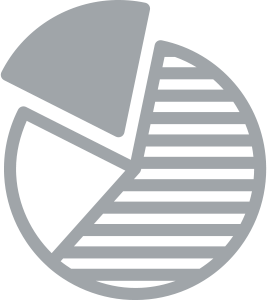 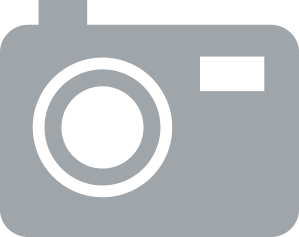 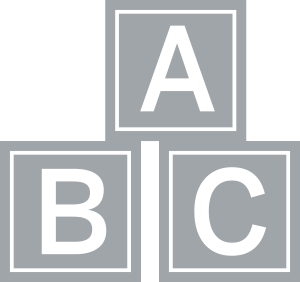 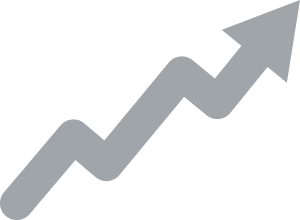 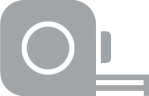 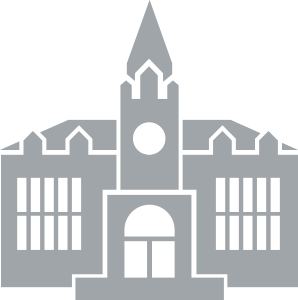 Source: EAB interviews and analysis.
2
1
[Insertinstitutional logo]
[INSERT TITLE]
[Insert statement illustrating the problem in community-specific terms]
3
4
5
[Insert graphical depictionof the problem]
[Insert key statisticsillustrating the problem]
[Insert statement showing how institutionalresearch seeks to address the problem]
6
7
8
[Insert subtitle]
[Insert evidence of research impact (e.g. photo, graphic depiction of research results, key data or statistics)]
[Insert example of research]
[Insert example of research] 
[Insert example of research] 
[Insert example of research]
9
10
[Insert graphic support for the statistic]
[Insert statistic showing public views of the topic’s value and importance]
12
11
For more information, contact [Insert institutional office name and contact info]
[Insert research hashtag or social media info]